Intermediate-value theorem
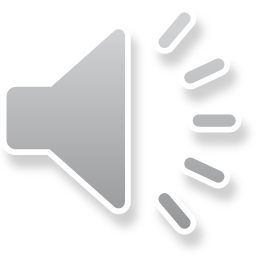 Intermediate-value theorem
Introduction
In this topic, we will
Review the intermediate-value theorem
Look at some theorems that result from this theorem
Look at applications of these new theorems
Discuss how we will apply these theorems in this course
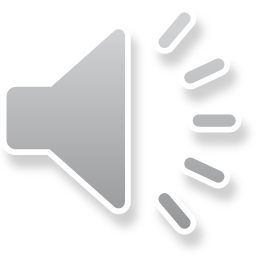 2
Intermediate-value theorem
The intermediate-value theorem
You may recall the intermediate-value theorem from calculus

Theorem
	Given a continuous function f defined on an interval [a, b],
	if y is any value between f (a) and f (b),
		then there exists an x such that a < x < b and y = f (x)
y
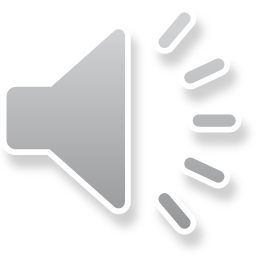 3
b
a
x
Intermediate-value theorem
Application
Theorem
	Given a continuous function f defined on an interval [a, b]
	where f (a) and f (b) have opposite signs,
		then there exists a root x such that a < x < b
Proof:
	If  f (a) and f (b) have opposite signs, then 0 is a value	between  f (a) and f (b).
	Therefore, by the intermediate-value theorem, there	exists a point x such that a < x < b and f (x) = 0.
	Therefore, f has a root on the interval (a, b). ▮
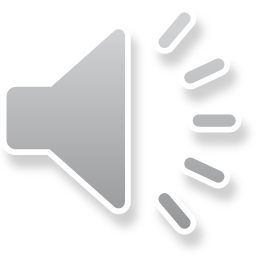 4
Intermediate-value theorem
Application
Definition
	Given a function f defined on an interval [a, b],
	the image of [a, b] under f is the collection of all y-values such that	there exists an a ≤ x ≤ b where y = f (x).
Image
of g
g
Image
of f
f
b
b
a
a
5
Intermediate-value theorem
Application
Theorem
	Given a continuous function f defined on an interval [a, b]
	the image of [a, b] under f is also an interval.
Proof:
	Suppose that the image of [a, b] is not an interval.
	Therefore, the image must be split by at least one value y
	such that there exists one yL < y and one y < yU in the image.
	Thus, there exist points xL and xU in [a, b] such that
f (xL) = yL and f (xU) = yU
	But either [xL, xU] or [xU, xL] is a sub-interval of [a, b], and by the	intermediate-value theorem, there exists an x between these two	such that f (x) = y.
	But this x must also be in the interval [a, b], and so y is in the image.
	This is a contradiction.
	Therefore the continuous image of an interval is an interval. ▮
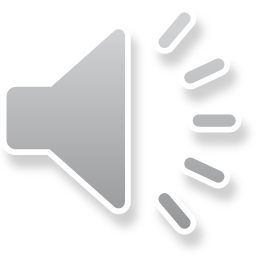 6
Intermediate-value theorem
Application
Theorem
	Suppose f is a continuous function on [a, b] and we have	two x-values, x1 and x2, also on the interval [a, b].
	Then there exists an x in [a, b] such that
 

Proof:
	f (x1) and f (x2) are both in the image of [a, b] under f.
	The average is between these two.
	From the previous theorem, therefore, there must be	an x that satisfies the given condition. ▮
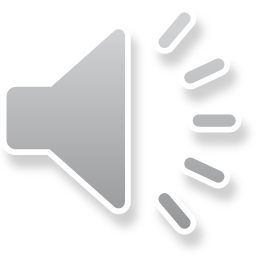 7
Intermediate-value theorem
Application
Theorem
	Suppose f is a continuous function on [a, b] and we have	n x-values x1 through xn all from the interval [a, b].
	Then there must exist an x such that f (x) equals a given 	convex combination, that is, a weighted average with all 	weights being non-negative:
Proof:
	We saw previously that any convex combination must 	satisfy

	As both end-points are in the image, thus there must	be an x in [a, b] such that 
                                                                                             . ▮
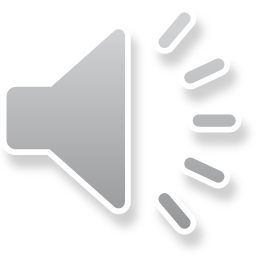 8
Intermediate-value theorem
Example
Suppose we have the interval [0, 1] and we have the nine points
0.1, 0.2, 0.3, 0.4, 0.5, 0.6, 0.7, 0.8, 0.9
Suppose also that the weights of our weighted average are
0.05, 0.01, 0.42, 0.03, 0.14, 0.09, 0.18, 0.02, 0.06 

We can calculate that




Note that sin( 0.4533979810675964 ) ≈ 0.4380227193158797and 0 < 0.4533979810675964 < 1
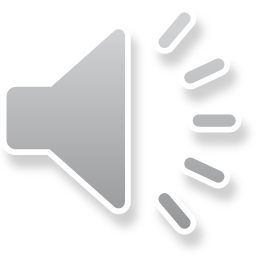 9
Intermediate-value theorem
In this course
In general, we will only use these theorems to determine that a particular value exists
We often will not go out looking for the actual value

For example,
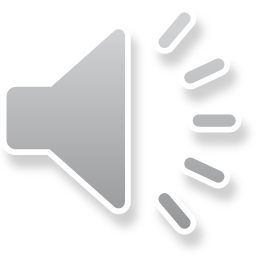 10
Intermediate-value theorem
Example
To show this result in action:



Let the function be the cosine function and let x = 1 and h = 0.5
Then
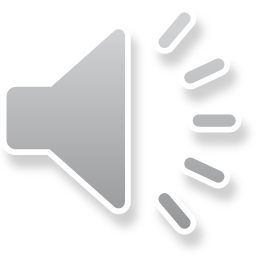 11
Intermediate-value theorem
Summary
Following this topic, you now
Have reviewed the intermediate-value theorem
Seen a few theorems that are a consequence of that theorem
Seen a few applications these theorems and how these will be used in this course
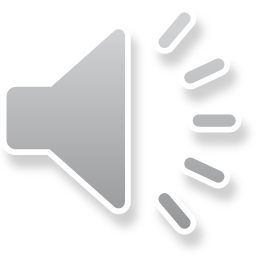 12
Intermediate-value theorem
References
[1]	https://en.wikipedia.org/wiki/Intermediate_value_theorem
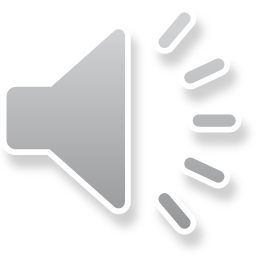 13
Intermediate-value theorem
Acknowledgments
Mayuresh Gaikwad for noting an error on p.9, which propagated to p.10.
Tazik Shahjahan for pointing out typos.
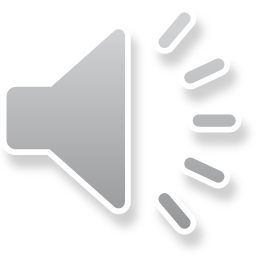 14
Intermediate-value theorem
Colophon
These slides were prepared using the Cambria typeface. Mathematical equations use Times New Roman, and source code is presented using Consolas.  Mathematical equations are prepared in MathType by Design Science, Inc.
Examples may be formulated and checked using Maple by Maplesoft, Inc.

The photographs of flowers and a monarch butter appearing on the title slide and accenting the top of each other slide were taken at the Royal Botanical Gardens in October of 2017 by Douglas Wilhelm Harder. Please see
https://www.rbg.ca/
for more information.
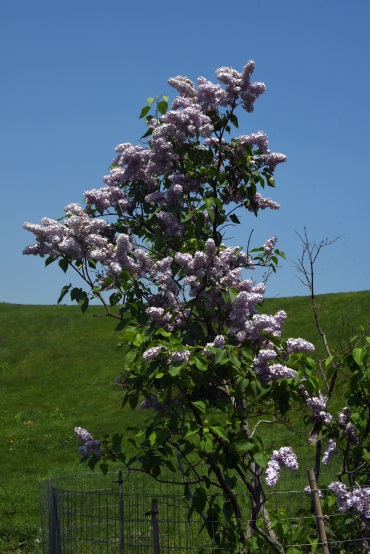 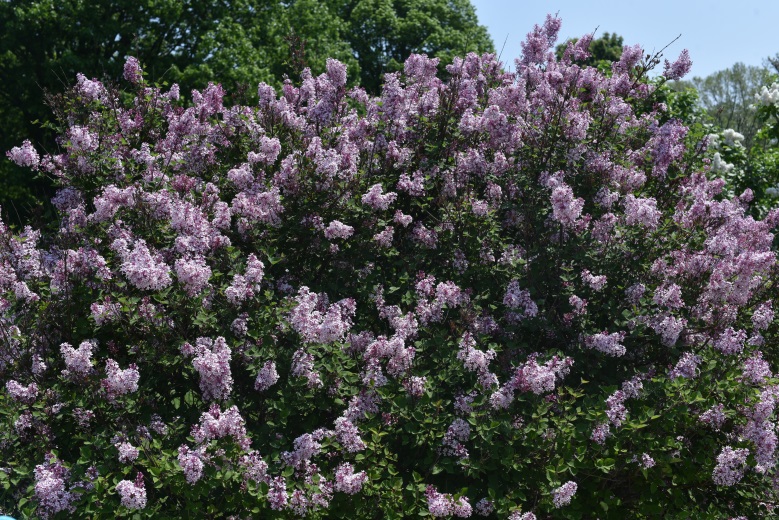 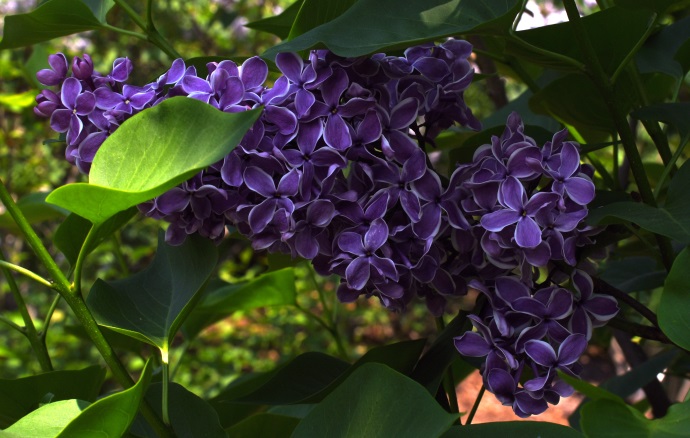 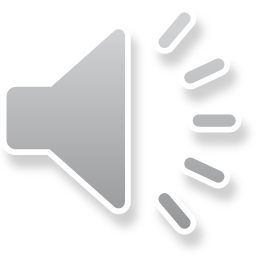 15
Intermediate-value theorem
Disclaimer
These slides are provided for the ece 204 Numerical methods course taught at the University of Waterloo. The material in it reflects the author’s best judgment in light of the information available to them at the time of preparation. Any reliance on these course slides by any party for any other purpose are the responsibility of such parties. The authors accept no responsibility for damages, if any, suffered by any party as a result of decisions made or actions based on these course slides for any other purpose than that for which it was intended.
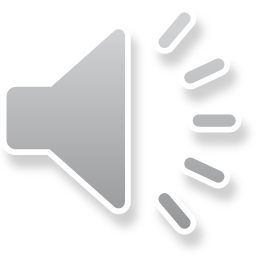 16